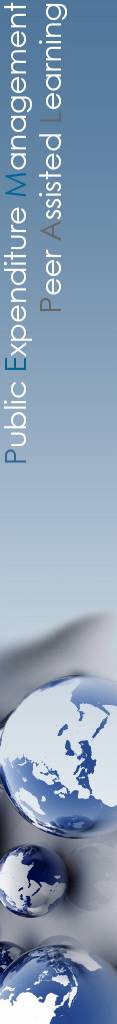 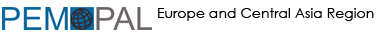 Nacrt proizvoda znanja pod nazivomMehanizmi za nacionalna ministarstva financija zemalja članica PEMPAL-a za uključivanje mladih u učešće građana u izradi proračuna
Zajednica prakse za proračun (BCOP) PEMPAL-a
Radna skupina za proračunsku pismenost i transparentnost (BLTWG)
Videokonferencija BCOP-a, 25. ožujka/marta 2021.
Tatiana Vinogradova, konzultanica, resursni tim BCOP-a
1
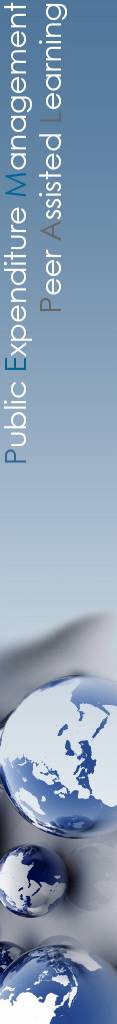 Pregled izlaganja
Cilj proizvoda znanja
Metodologija proizvoda znanja
Izvori podataka
Pitanja za analizu dokumentacije
Obuhvat proizvoda znanja
2
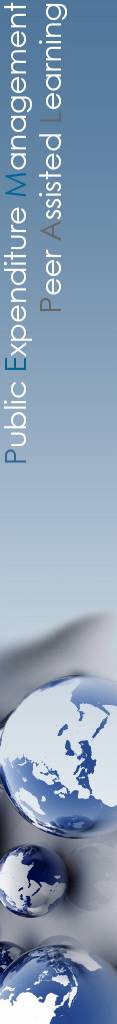 Ciljevi proizvoda znanja:
Pružiti ažuran pregled tko i kako, što, gdje i kada se poduzima u pogledu uključivanja mladih u učešće građana u izradi proračuna (PB);
Pružiti podršku zemljama članicama PEMPAL-a u izradi prilagođenih metodologija i alata za provedbu PB-a za mlade.
3
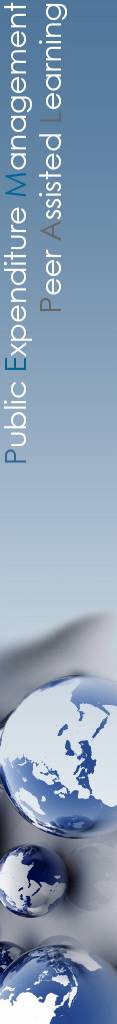 Metodologija proizvoda znanja
Analiza dokumentacije provodi se u svrhu prikupljanja podataka od pouzdanih platformi za učešće građana u izradi proračuna, izvještaja međunarodnih organizacija i pouzdanih rezultata istraživanja.
Pristup se temelji na načelu socijalne uključenosti koje je osmislila Svjetska banka – radi se o procesu poboljšanja uvjeta sudjelovanja pojedinaca i skupina u društvu..., https://www.worldbank.org/en/topic/social-inclusion, načelima uključivanja mladih u otvorenu vlast koja su izradili UN i OECD.
4
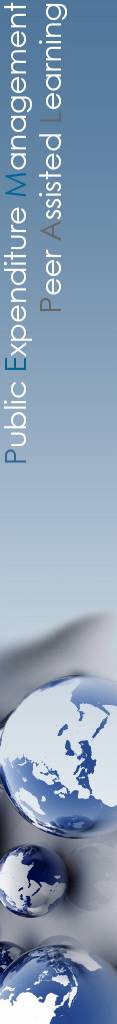 Izvori podataka
Međunarodni opservatorij za participativnu demokraciju, https://www.oidp.net 
Platforma „People Powered”, https://www.peoplepoweredhub.org (koja je nastala na temelju projekta za učešće građana u izradi proračuna)
MF Rusije i Svjetska banka (2020.) Praksa učešća građana u izradi proračuna za škole. 
Odjel za obrazovanje grada New Yorka (2019.) PB u tvojoj školi
Operativne smjernice za PB u školama u oblasti Sahalin „Proračun za mlade”, https://pib.sakhminfin.ru/show/mb 
Mreža PB-a Ujedinjene Kraljevine, UK: Alat za primjenu PB-a za mlade https://pbnetwork.org.uk 
Dias, N., ed. (2018.). Hope for Democracy 30 Years of Participatory Budgeting Worldwide.
5
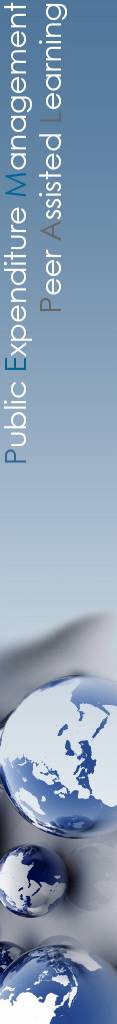 Pitanja za analizu dokumentacije
Što je PB za mlade, koji su njegovi glavni modeli, gdje i kada se provodio (primjeri dobrih praksi)?
Zašto uvesti programe PB-a za mlade?
Kako definirati uspjeh PB-a za mlade?
Postoje li mogući rizici?  
Koja su osnovna načela u procesu PB-a za mlade?
Na koji se način PB za mlade provodi u praksi?
Na koji način mogu nacionalni MF-ovi olakšati uvođenje PB-a za mlade na nacionalnoj i podnacionalnoj razini?
6
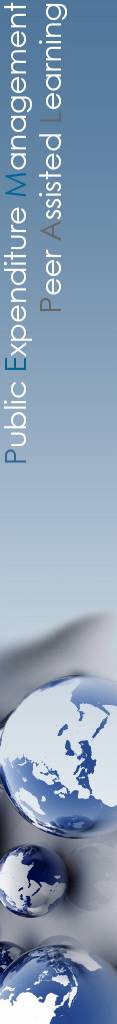 Obuhvat proizvoda znanja
Uvod (pojašnjenje razloga za uključivanje mladih u PB)
Glavni modeli PB-a za mlade	(primjeri iz Argentine, Finske, Francuske, Portugala, Rusije, Južne Koreje i SAD-a)
Neovisni proces PB-a za mlade 
Učešće mladih kao dio procesa PB-a za odrasle
PB u školama
Kriteriji uspjeha PB-a za mlade
Osnovna načela, vrijednosti i parametri 
Rizici u pogledu PB-a za mlade (i kako ih smanjiti)
Provedba PB-a za mlade (detaljan profil koji se temelji na objedinjenoj dobro praksi)
Utjecaji i prednosti PB-a za mlade
Preporuke (uključujući kontrolni popis)
Literatura
7
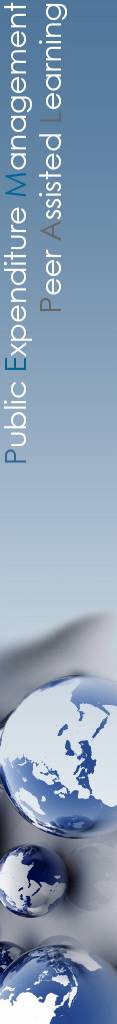 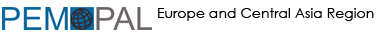 Hvala na pozornosti.

Svi relevantni materijali sa skupova PEMPAL-a dostupni su na engleskom, ruskom i bosansko-hrvatsko-srpskom na sljedećoj poveznici: www.pempal.org
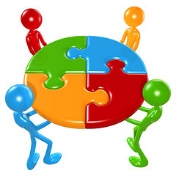 8